Figurative Language
Poetry
Creating pictures in the minds of our readers and listeners
Simile
Is comparing two unlike things using words such as “like” or “as”


Example:
They fought like cats and dogs.
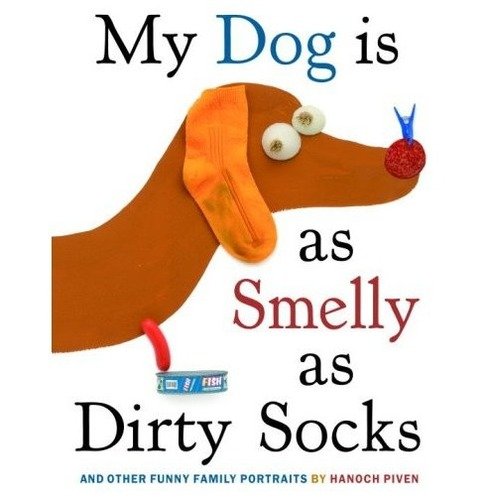 Personification
A figure of speech in which an object or animal is given human feelings, thoughts, or attitudes.

Example:
The delicious bread danced in my stomach
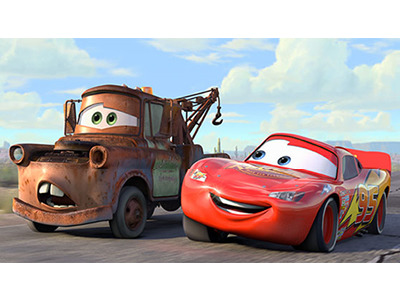 Metaphor
Comparing two unlike things NOT using words such as "like" or "as"

Example: How could she marry that snake?
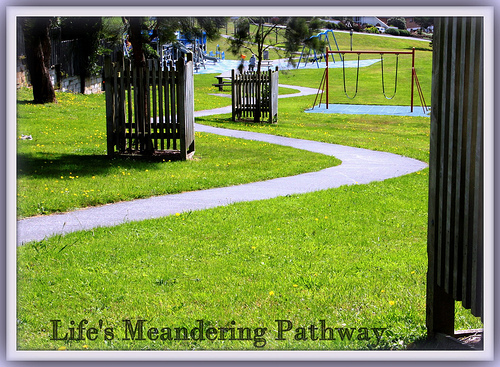 Onomatopoeia
imitates a sound

Examples:Bang!, hiss, drip, whoosh
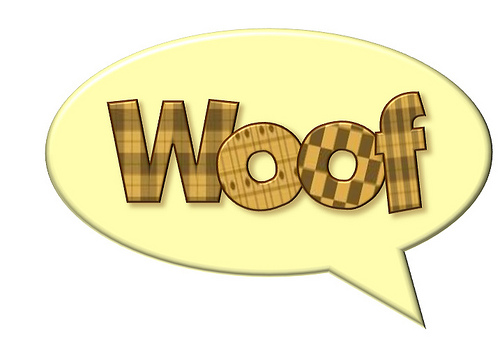 Hyperbole
exaggeration

Example: I've said that a million times
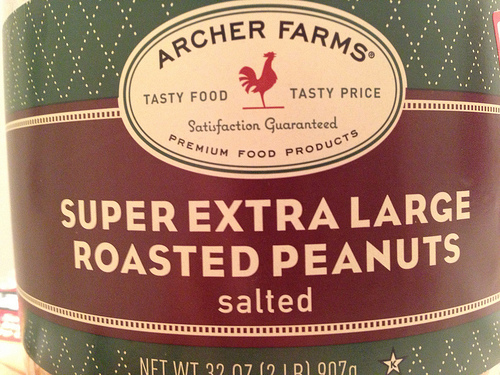 Imagery
Descriptive language that create a picture in your mind
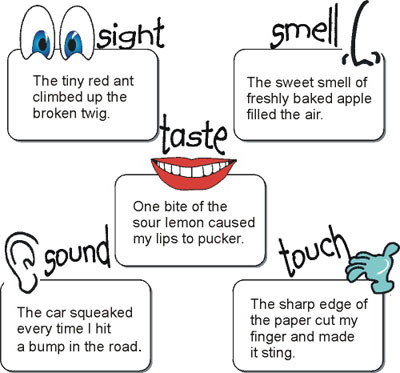 Idiom
An expression that says one thing but means something else


Example: Seeing the world through rose colored glasses = not seeing clearly or ignoring the bad in life.

Don’t Chicken Out- Don’t be Scared, just do it.
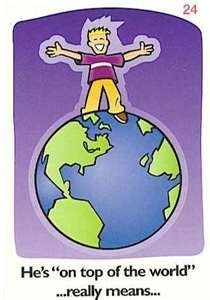 Alliteration
Repeated beginning consonant sounds. 
Example: The fog filtered over the field finally hiding the fence.
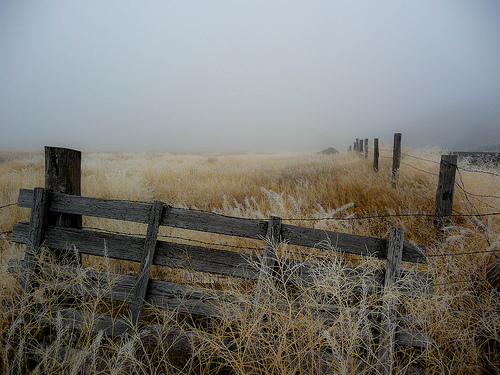 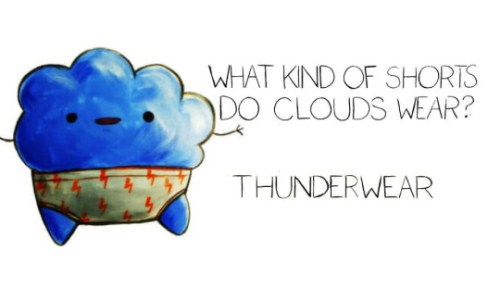 Pun
Are a humorous (funny) play on words
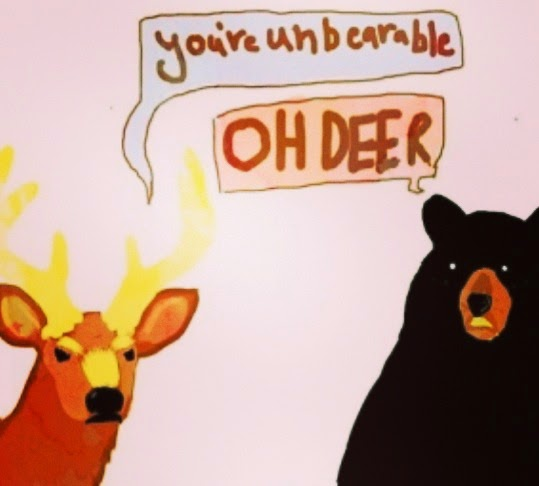 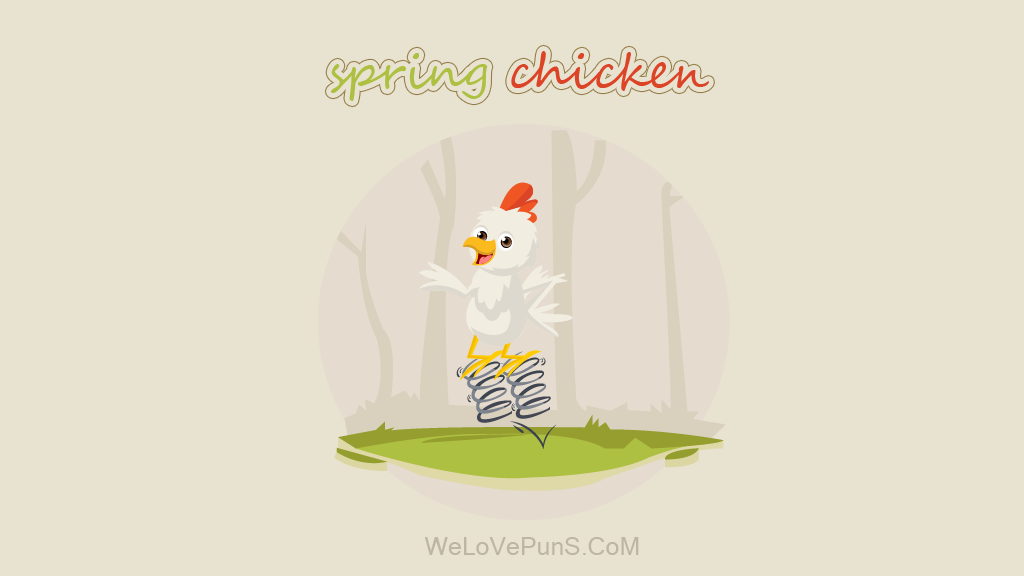 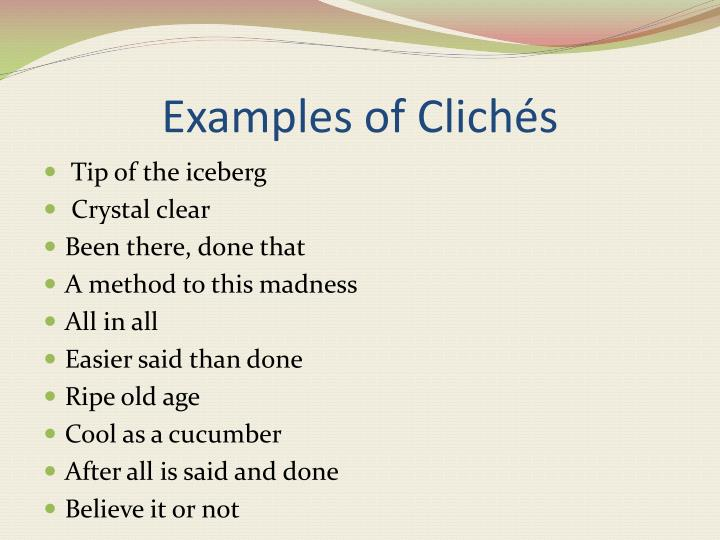 Cliché
A phrase or expression that is overused
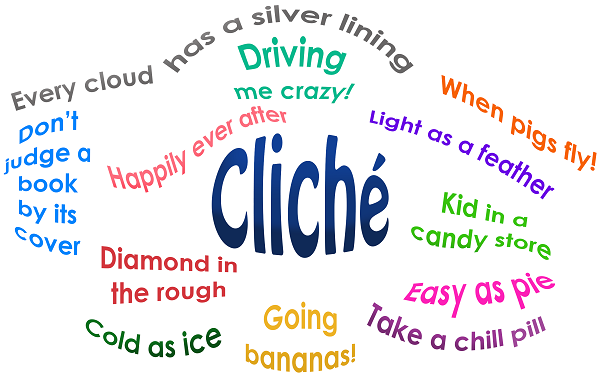 Word Play
Figurative Language in Songs
https://www.youtube.com/watch?v=420F7adf-0E
Figurative Language in Movies
Youtube: Disney Movies Figurative Language